Жамбыл ауданы
Қайназар №1 орта мектебі
Бастауыш сынып мұғалімі: Омирбек Р Пәні:Қазақ тілі
Сыныбы: 2 «Б»

Сабақтың тақырыбы:
Етістік
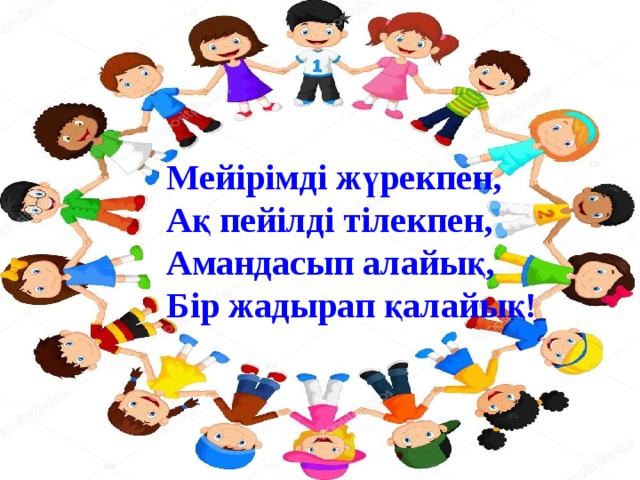 Тарау:Қоршаған орта

Бүгінгі сабақтың мақсаты
*Сөз таптарын (зат есім,сын есім,сан есім,етістік) ажырату;
БАҒАЛАУ КРИТЕРИЙЛЕРІ

*басқа сөз таптарынан етістікті ажыратады;

*етістіктің не істеді?не қылды? қайтті? деген 
сұрақтарға жауап беретінін біледі;
Бейне жазба
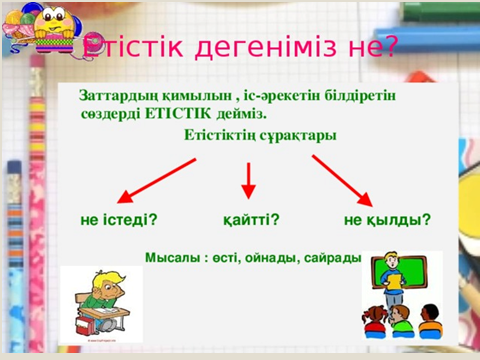 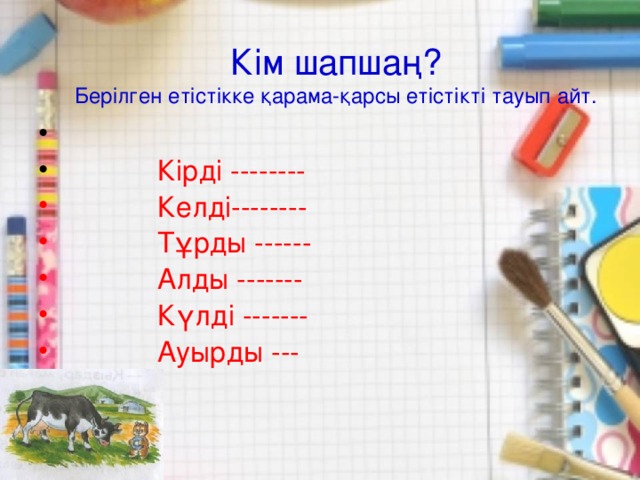 шықты
кетті
отырды
берді
жылады
жазылды
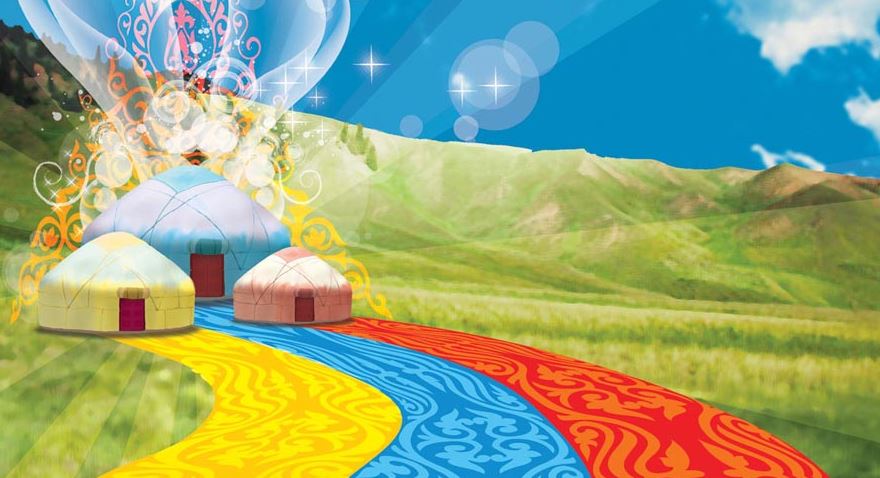 Етістік 
хандығы
Зат есім
Сын есім
айтты
әдемі
әке
келді
гүл
көрікті
ойнады
кітап
секірді
Жеке жұмыс
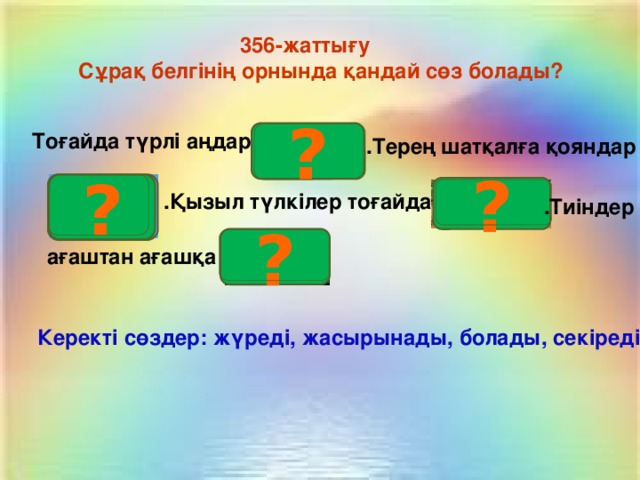 болады
жасырынады
жүреді
секіреді
Қорытынды:Bilimland  
«Дұрыс-дұрыс емес» 
тапсырмасын
орындау
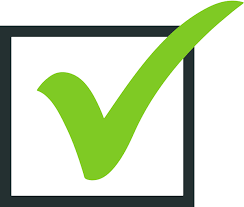 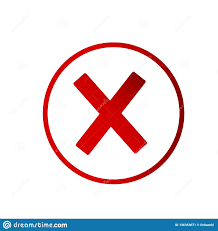 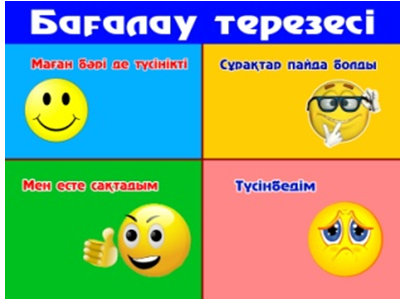 Кері байланыс:



Үйге тапсырма
Ереже жаттау. «Орманда» тақырыбына шағын әңгіме құрастыру. Әңгімеге етістіктерді қатыстыра отырып құрастыру.